OR2016
11th International Conference on Open Repositories June 13th–16th, 2016
Trinity College Dublin
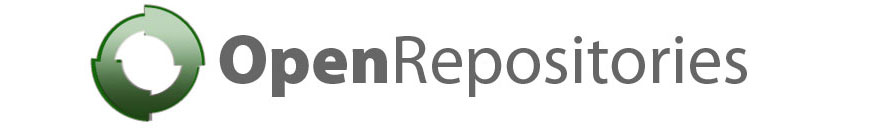 1re conférence en 2005
Coordonnée par un comité directeur
Sessions classiques : présentation éclair, séance plénière et parallèle
Réunit les communautés DSpace, Fedora, Eprints, etc.
Atelier pour les logiciels et communauté OpenSource
Ideas Challenge Social : travaux de groupe, 48 heures pour imaginer des solutions, présentation en fin de congrès par les équipes.
[Speaker Notes: PIERRE]
Trinity College Dublin
OR2016, 11e conférence, 13–16 Juin 2016, Illuminating the World
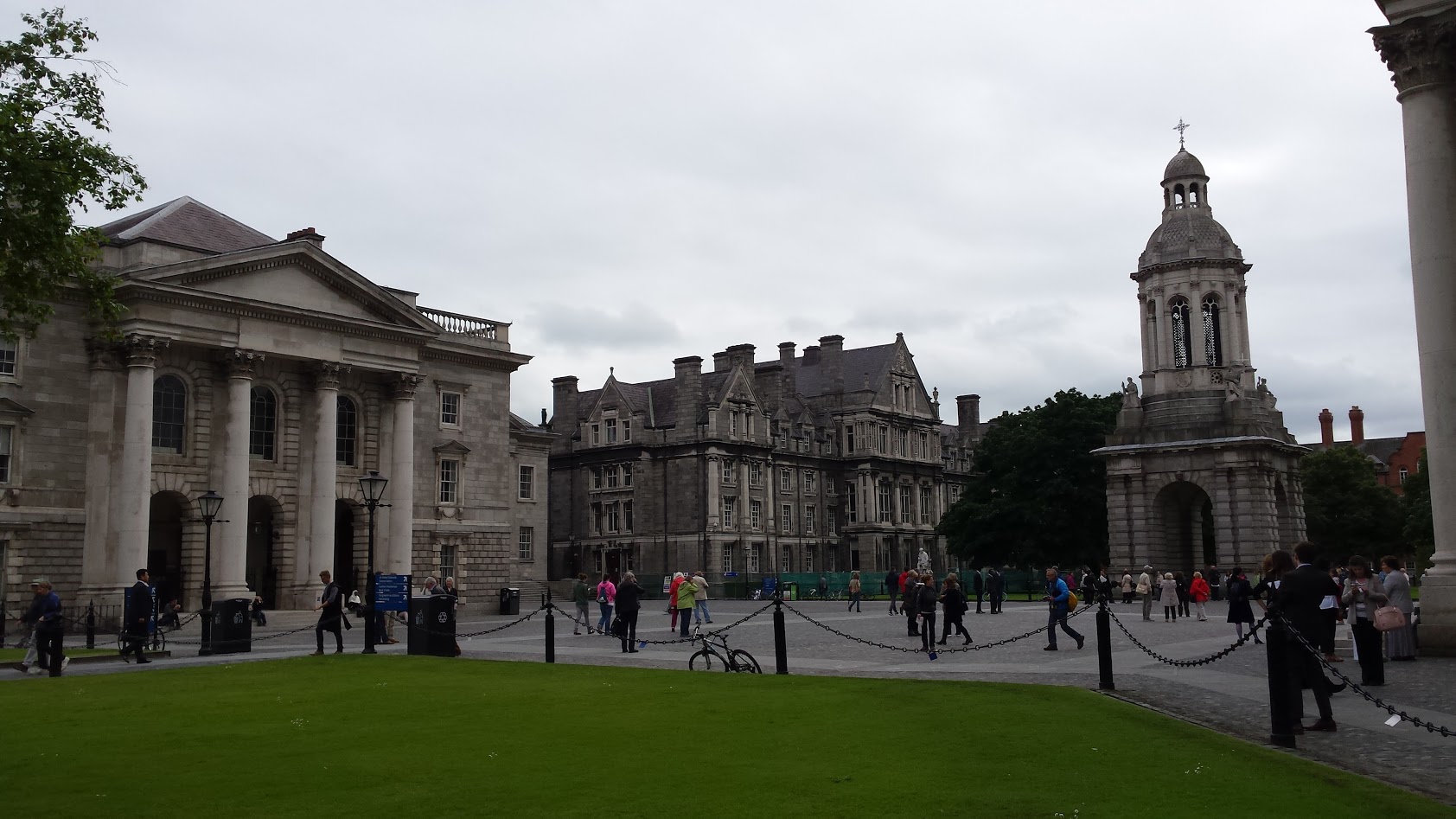 [Speaker Notes: PIERRE
Pas de synthèse des conférences.
On insiste surtout sur l’expérience de notre présentation par affiche et sur le rapprochement avec la communauté DSpace.]
Trinity College Dublin vs Université Laval
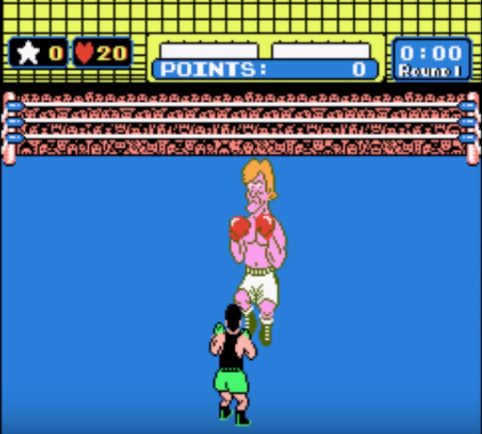 Go
Trinity College Library
Go
Bibliothèque 
UL
[Speaker Notes: PIERRE]
vs Fonds patrimoniaux
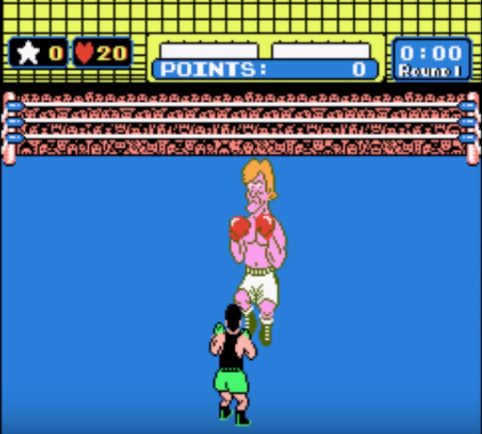 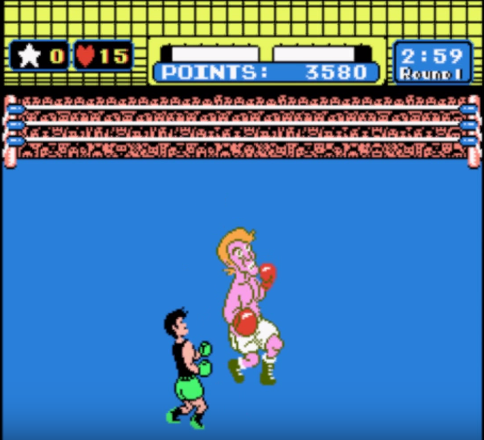 Université Laval (UL)
Fondée en 1852
25 000 volumes aux thèses et livres rares
Encyclopédie ou Dictionnaire raisonné des sciences, des arts et des métiers (1781)
Trinity College Dublin (TCD)
Fondé en 1592
Old Library, the Long Room : construite entre  1712 et 1732, collection de 200 000 livres anciens
Livre de Kells (±800 après JC)
Depuis le 19e siècle, TCD reçoit le dépôt légal.
[Speaker Notes: PIERRE
C’est de la triche, on esquive]
vs Collection du 21e siècle
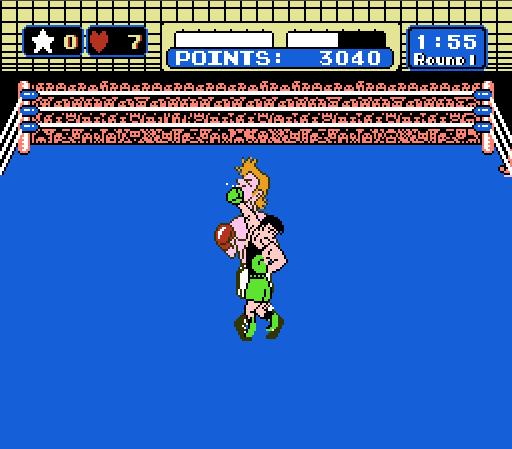 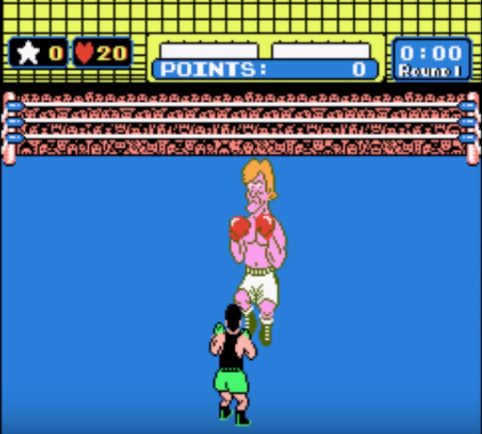 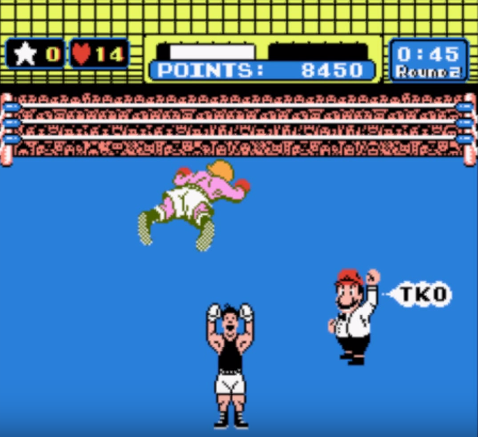 Université Laval

Collection numérique :
CorpusUL
11 000 documents (avec thèses et mémoires)
ROAR Birth Date: 	10 May 2016
Trinity College Dublin

Collection numérique :
TARA, Trinity’s Access to Research Archive
12 735 documents
ROAR Birth Date:  28 March 2006
[Speaker Notes: PIERRE]
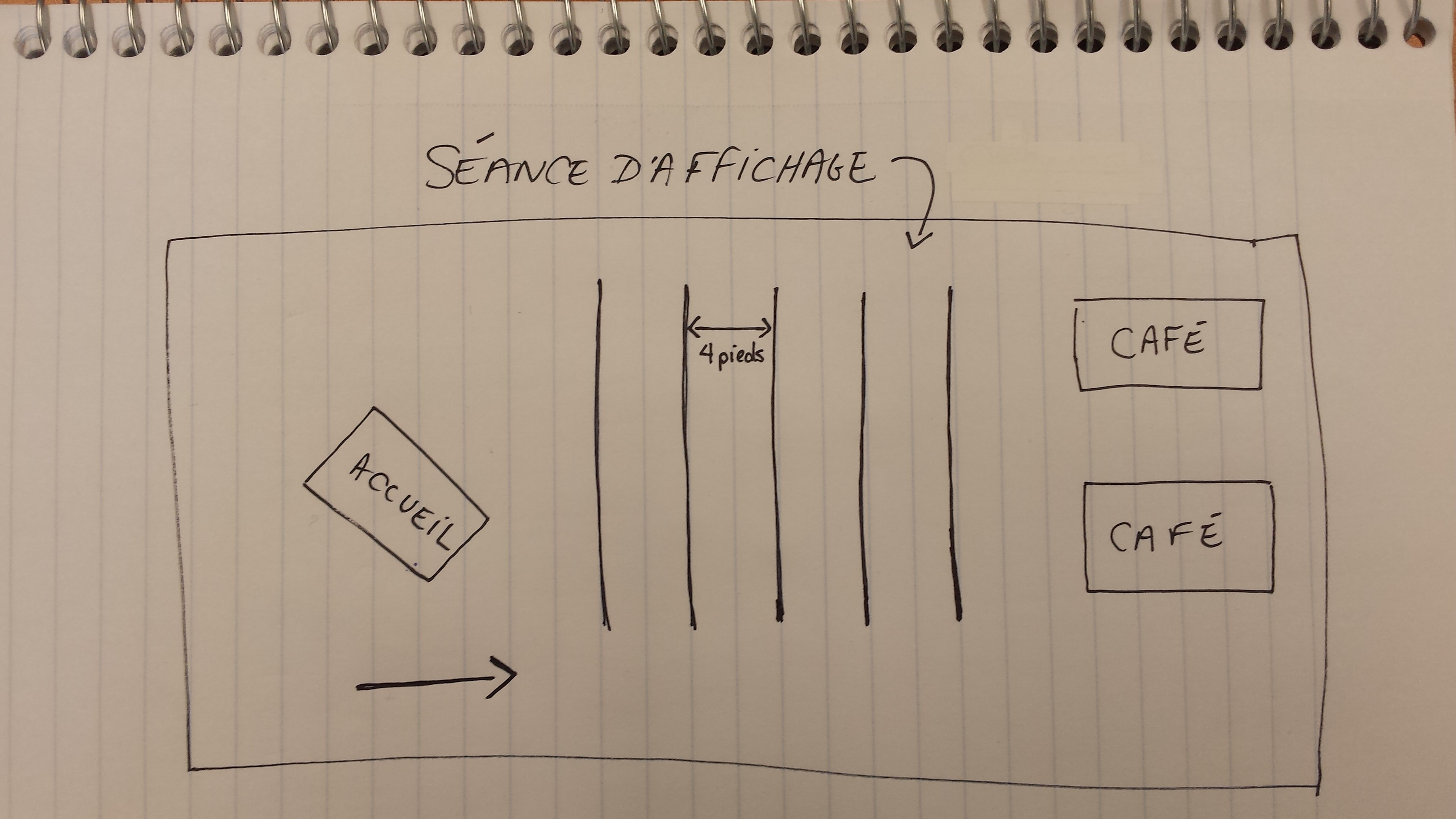 CorpusUL à OR2016
D’une proposition de communication à la réalisation d’une affiche
Évaluation et sélection
Réaliser une affiche… et la transporter!
Ze «making of»

Séance d’affichage
Pauses + plage officielle 2e jour (17h30 à 18h30)
Emplacement vs achalandage
Autres affiches

Retour d’expérience
Temps de préparation vs impact
Affiche = prétexte
[Speaker Notes: MAUDE
Making of :
Mandat de communication
Élagage et sélection du contenu (reconstitution dramatique!)
Découpage du contenu
« Bricolage » sur papier  où placer chaque contenu dans l’espace pour une lecture logique?
Maquettes
Révision anglaise à l’externe (rédigé directement en anglais)
Produit final]
DSpace Workshop
Présence des communautés OpenSource
Établir un contact avec les responsables de DSpace (Tim Donohue)
Identifier un créneau où la BUL pourrait contribuer 
Documentation des services Web
Présentation « officielle » des nouveautés de DSpace 6.0
Teaser sur DSpace 7.0 lors de la première journée d’atelier
Aperçu des modes de fonctionnement et de financement
[Speaker Notes: JEFF]
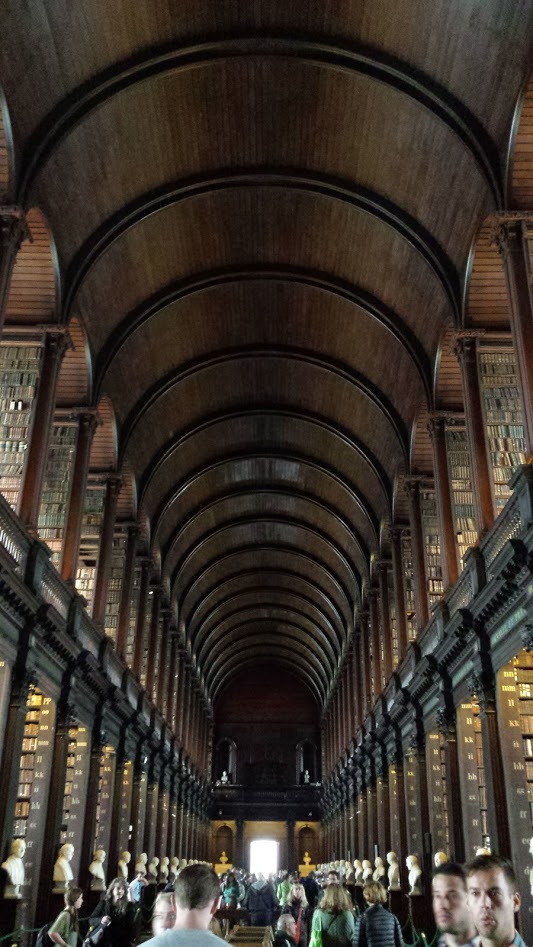 The Old Library
Long Room
[Speaker Notes: JEFF]
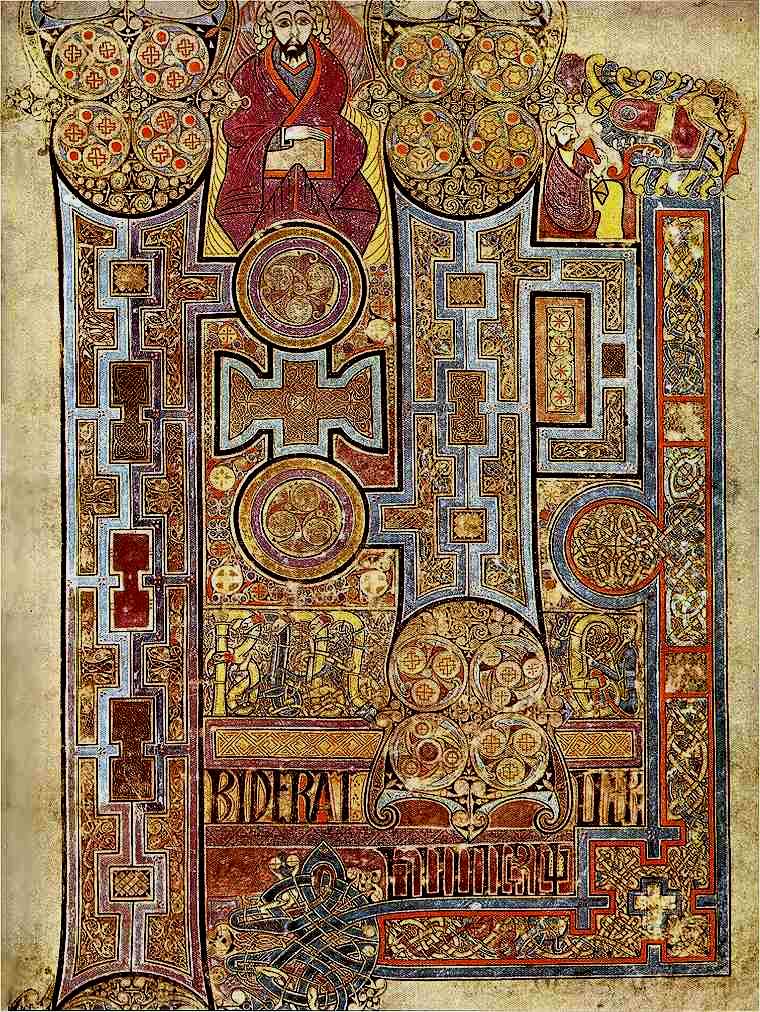 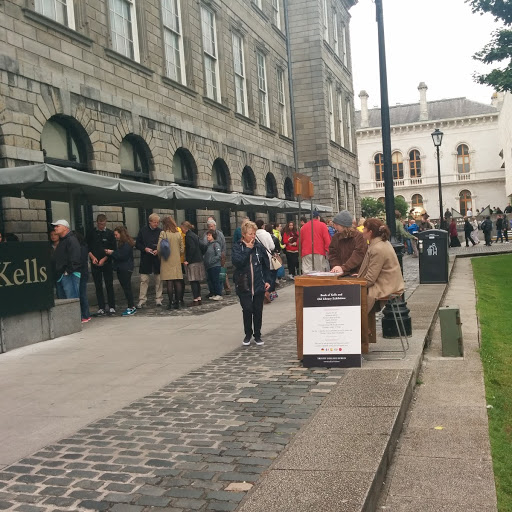 The Old Library
Book of Kells
Manuscrit illustré de motifs ornementaux et réalisé par des moines de culture celtique aux alentours de l'année 800
Contenu : les quatre Évangiles en latin
Book of Kells, Folio 292r, Incipit to John. In principio erat verbum.
[Speaker Notes: JEFF]
The Old Library
Site de la Old Library
http://www.tcd.ie/library/old-library/ 
Book of Kells
Version fac-similé consultable à la BUL : http://ariane.ulaval.ca/cgi-bin/recherche.cgi?qu=a2200135 
Version consultable en ligne : http://digitalcollections.tcd.ie/home/index.php?DRIS_ID=MS58_003v
[Speaker Notes: JEFF]
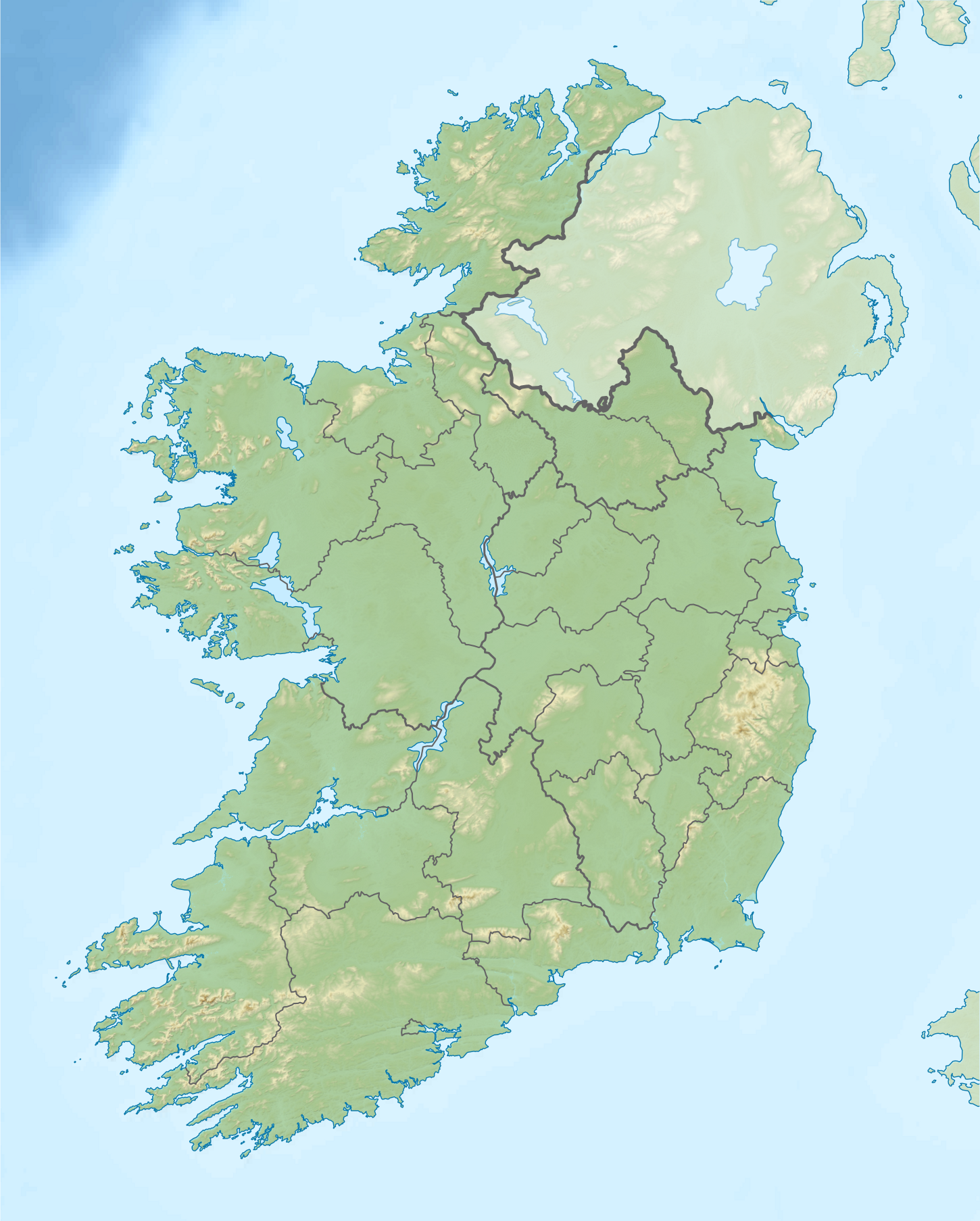 [Speaker Notes: MAUDE]
Go raibhmaithagaibh!
[Speaker Notes: MAUDE]